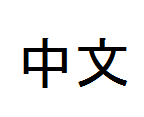 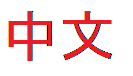 KITAJSKA
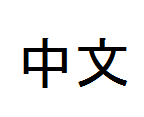 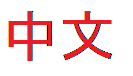 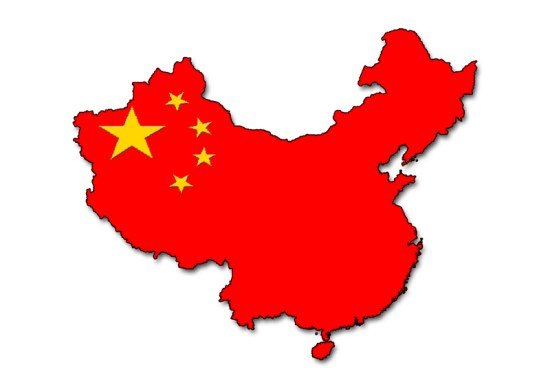 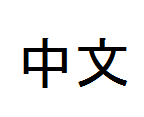 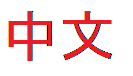 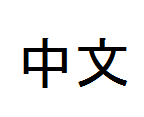 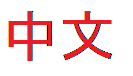 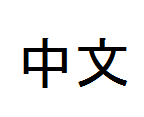 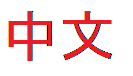 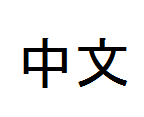 april, 2010
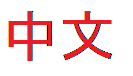 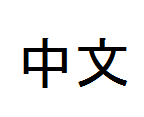 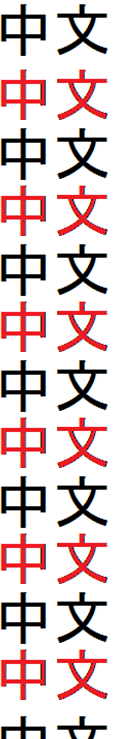 Opis
skupaj: 9,596,960 km2 kopno: 9,326,410 km2 voda: 270,550 km2
475-krat večja od Slovenije
4. največja država
Kitajščina
Denar renminbi juan
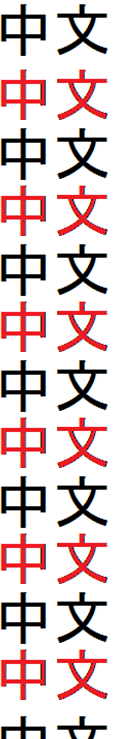 Lega
Vzhodna Azija
 meji na Vzhodno kitajsko morje
Afganistan, Butan, Burma, Indija, Kazahstan, Severna Koreja, Kirgizistan, Laos, Macau, Mongolija, Nepal, Pakistan, Rusija, Tadžikistan, Vietnam
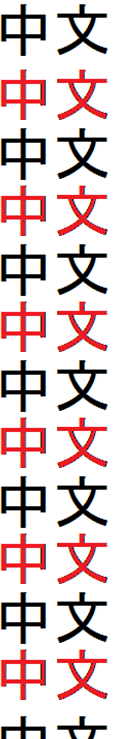 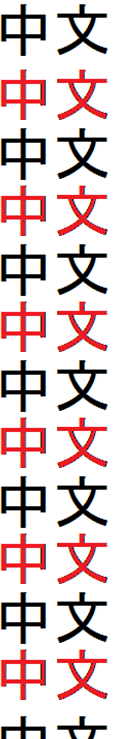 Prebivalstvo
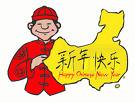 1,3 milijarde prebivalcev
22% svetovnega (petina vsega prebivalstva)
56 etničnih skupin; Hani 91,6%, etnične manjšine
660 mest, 174 več kot milijon prebivalcev, 33 več kot dva, 11 več kot štiri milijone.
Večina ljudi rumene rase
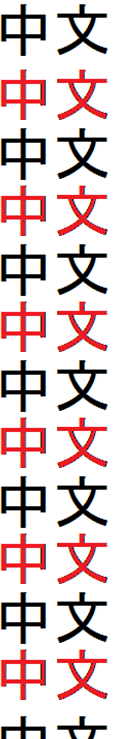 Rumena rasa
So nižji
Zožene oči, kot bi ležale nekako poševno,
slaba poraščenost,
barva kože – rumenkasta
 do rdeče rjava,
temno rjave oči,
čvrsti, ravni in temni lasje,
obraz je najbolj okrogel,
Majhen nos
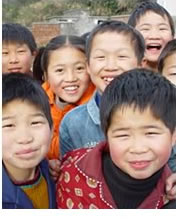 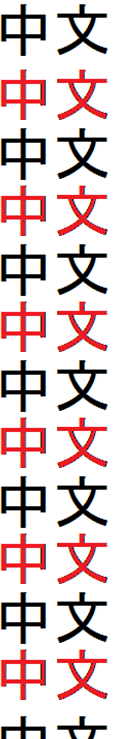 Glavno mesto
Beijing (Peking)
Zgodovina 3.000 let nazaj
800 let je glavno mesto 
16.000 kvadratnih kilometrih
15 milijonov 
    prebivalcev
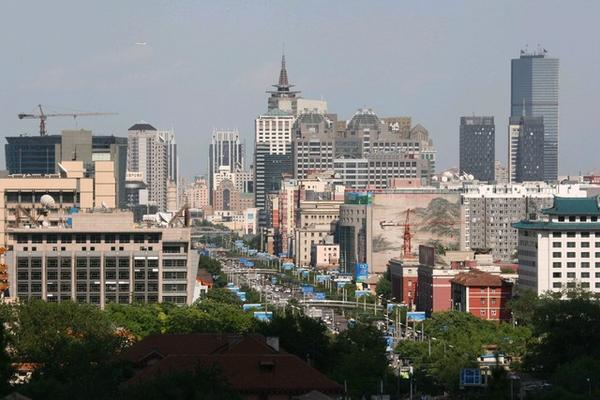 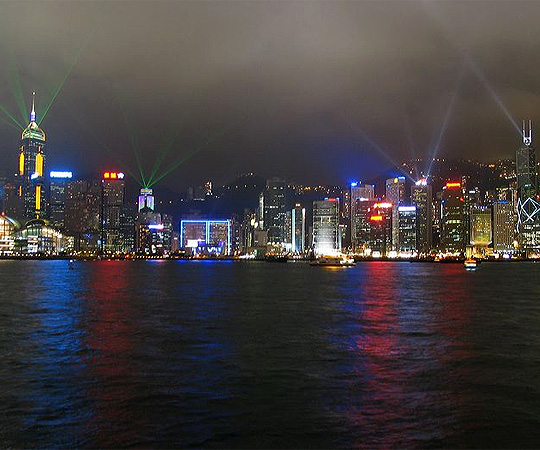 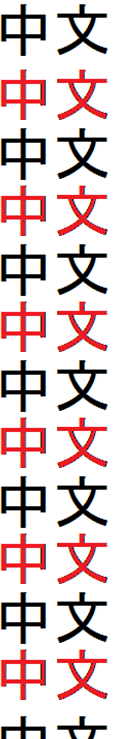 Ostala mesta
Shanghai: 17 milijonov prebivalcev, največje prometno pristanišče na svetu
Hong Kong: polotok, 236 otokov v Južnem Kitajskem morju
Džining, Hotan, Šining, Šian, Wuhan,Harbin, Nahnning,…
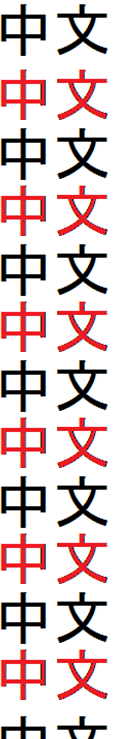 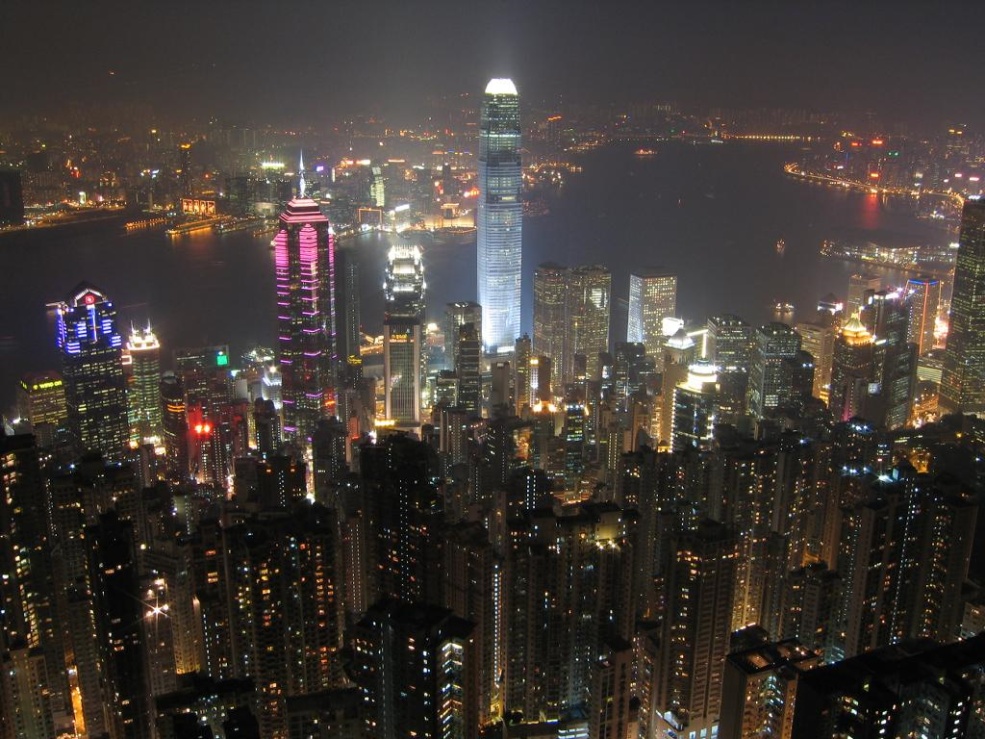 Šanghaj                                                                                              Hong Kong
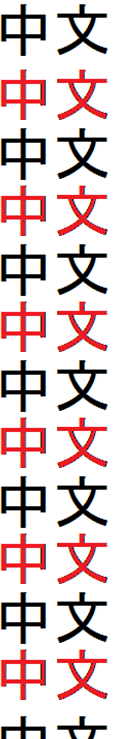 Podnebje
severni in subtropski pas
poleti je vroče,deževno, jugovzhodni veter
 Pozimi je hladno, suho,severni veter.
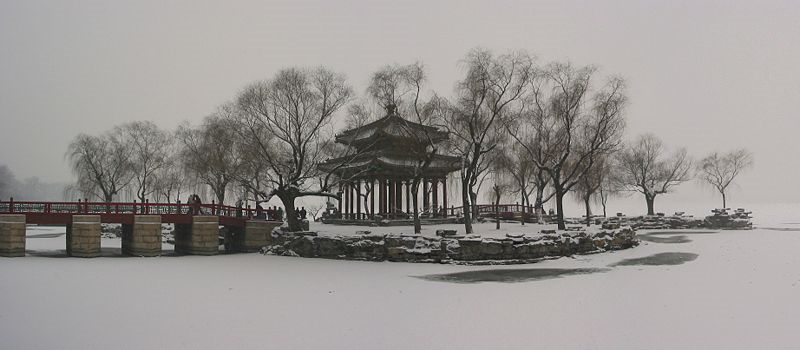 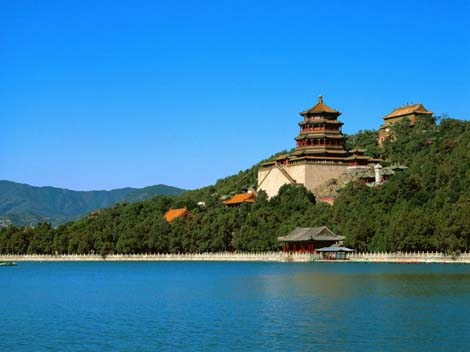 Yihe yuan pozimi         &       Yihe yuan poleti
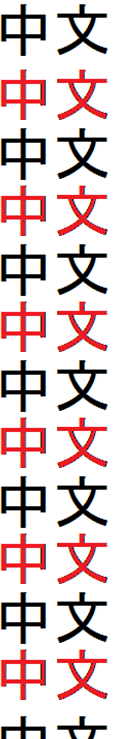 Kitajska narava
Bambus in subtropske rastline na jugu
Iglasti gozdovi na severu
Velik del gore in puščave
Najvišja gorska veriga na svetu, najvišji vrh sveta Mount Everest na meji med Kitajsko in Nepalom (8844m)
Izkrčili gozdove, dobili prostor za vasi
Tiger in panda v naravi redka
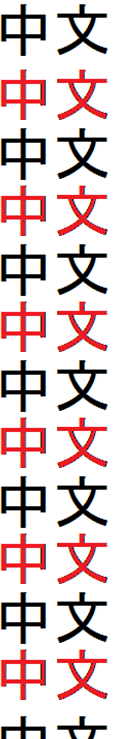 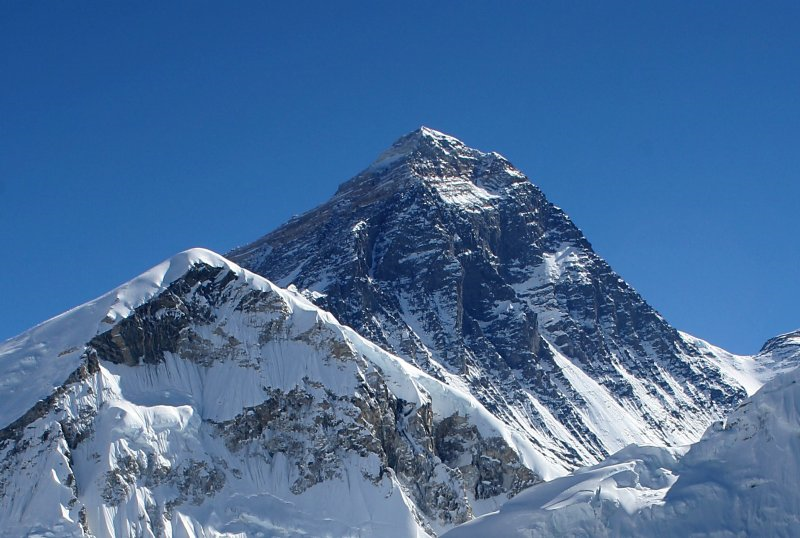 Himalaja         &       Mount Everest
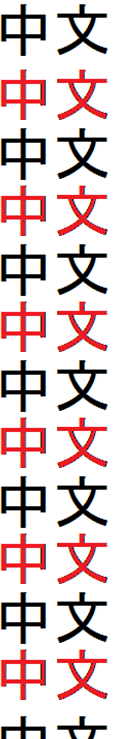 Onesnaževanje
onesnaževanje okolja ni redkost, informacije ne prodrejo v javnost
zastrupitev reke Songhua z benzolom, težave s pitno vodo
Težave z OI 2008 v Pekingu
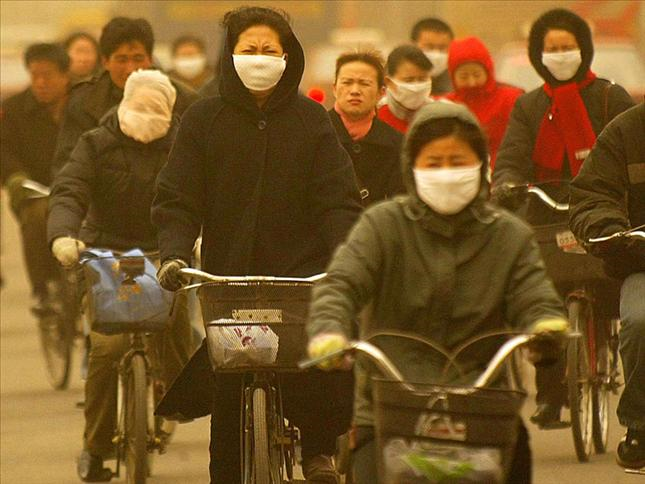 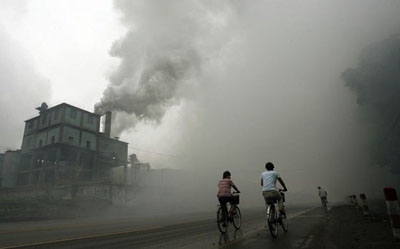 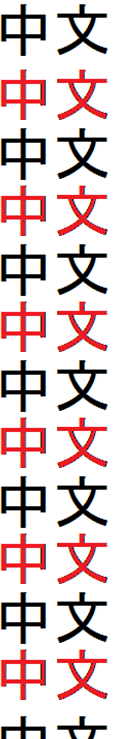 Zanimivosti
Imajo največ koles na svetu; letno izdelajo 17 milijonov koles
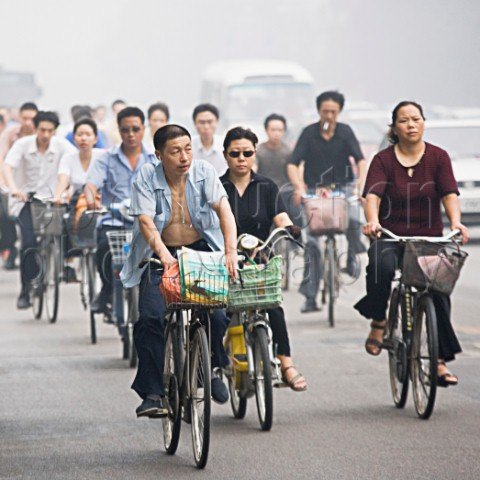 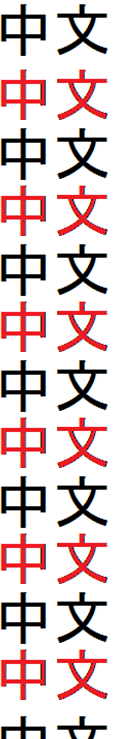 Kitajski zid
Kitajski zid je dolg 6400 km
Zgrajen okoli 14.st. do 17.st za časa dinastije Ming, vpadi mongolskih in hunskih plemen
od Šan-chaj-kuana ob zalivu Bo hai na vzhodu, na meji med ožjo Kitajsko in Mandžurijo, do Lop Nura v jugovzhodnem delu pokrajine Sinkjang-Uighur.
Umrle delavce zazidali vanj
zid žalosti in krvi. 
Videl naj bi se celo z lune.
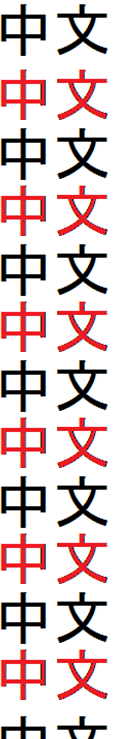 Kitajski zid
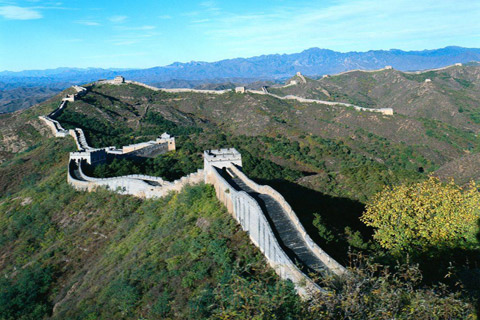 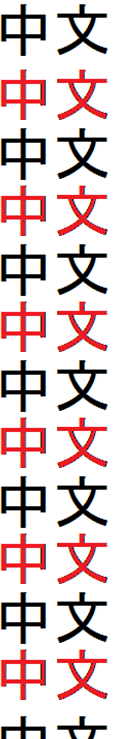 zanimivosti
Kitajska pisava je ena najzgodnejših pisav
Nimajo črk ampak znake za pojme,besede
3.000 znakov
Zaradi površine časovna razlika med V in Z 4 h
Čas določen za celo državo-GMT+8
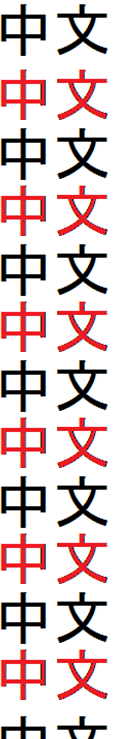 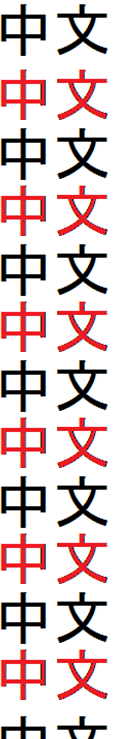 "Ko se Kitajska zbudi, se strese svet!" (Napoleon Bonaparte)
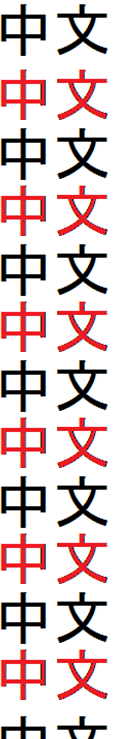 VIRI:
- http://www.angelfire.com/id/hladnik/china.html 28.4.2010
          - http://sl.wikipedia.org/wiki/Hong_Kong 28.4.2010
          - http://sl.vaupotic-holmqvist.spletnastran.com/kitajska-beijing/kitajska/ 28.4.2010 
          -Velika otroška enciklopedija, Ljubljana: CIP. 2000
          -  http://sl.wikipedia.org/wiki/Kitajski_zid 28.4.2010